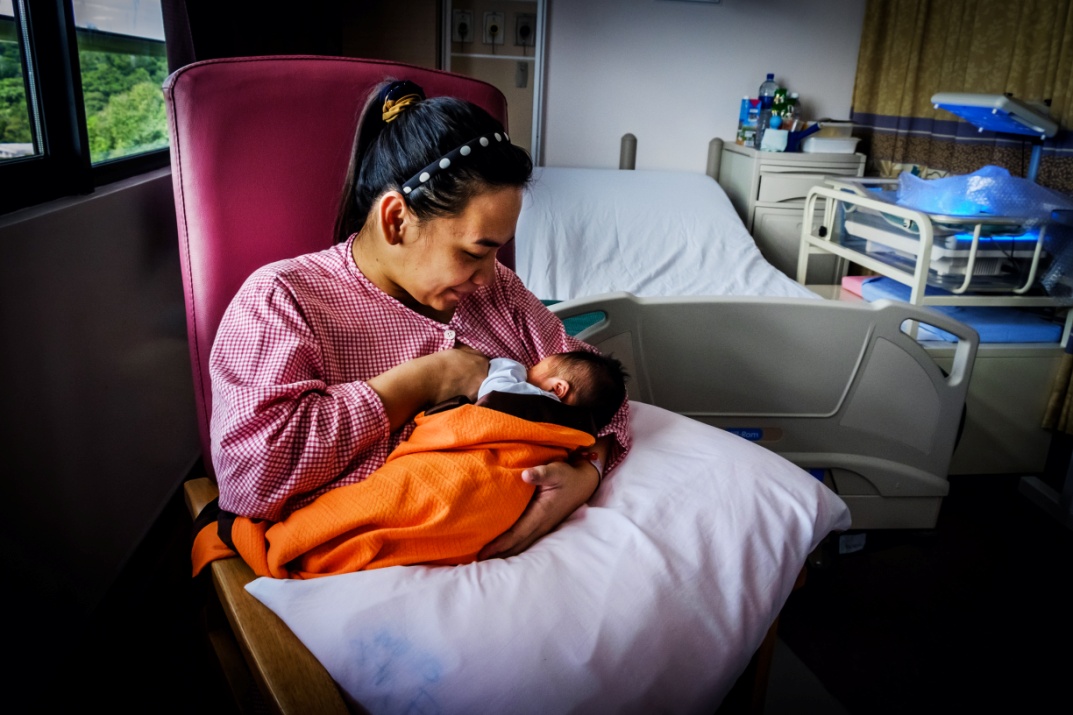 Sesión 8.
Práctica clínica en el aula: Evaluando la lactancia materna
8/1
© OMS/Yoshi Shimizu
Sesión 8. Objetivos Práctica clínica en el aula: Evaluando la lactancia materna
Después de completar esta sesión, los participantes serán capaces de:
reconocer los cuatro puntos clave del agarre;
evaluar una sesión de amamantamiento al observar a una madre y su bebé;
reconocer a una madre, un padre o un cuidador que puede necesitar ayuda;
explicar el contenido y la disposición de la Guía de Uso: Observación de una sesión de lactancia MATERNA, y
reconocer los signos de agarre y colocación adecuados e inadecuados.
8/2
Práctica:Evaluando la lactancia materna
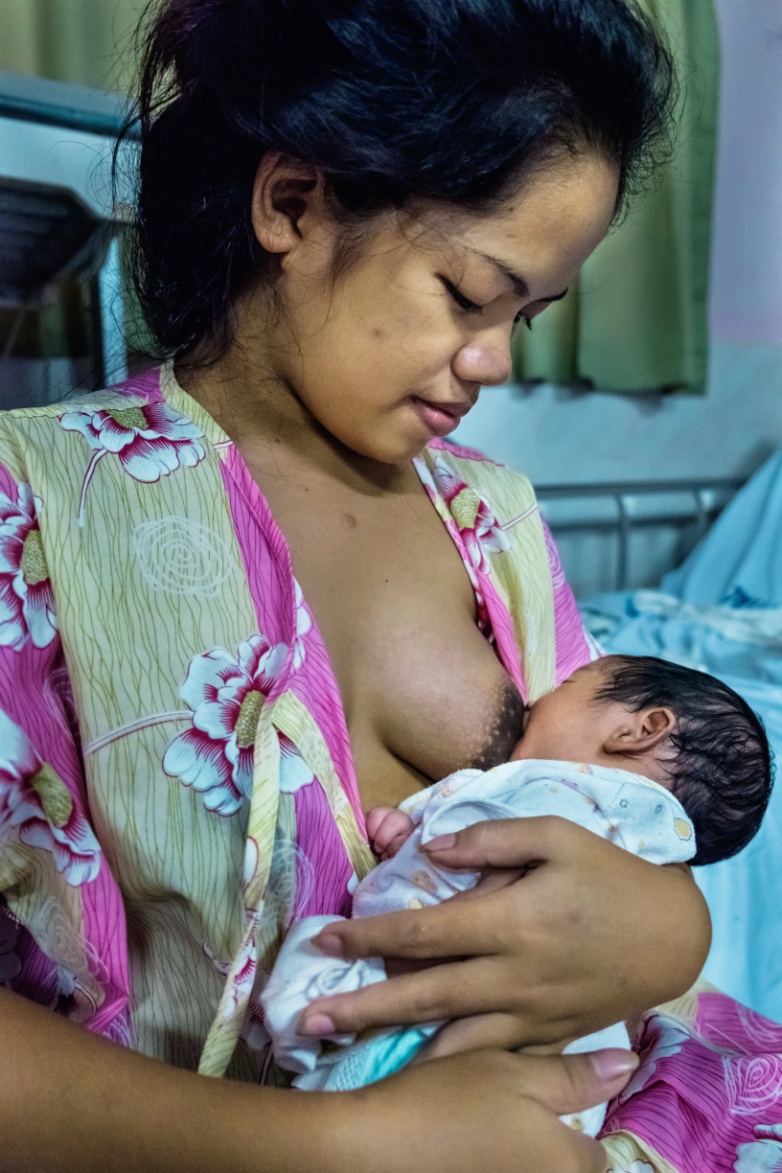 Sírvanse utilizar la Guía de Uso: Observación de una sesión de lactancia MATERNA
8/3
© OMS/Yoshi Shimizu
Evaluando la lactancia materna 1
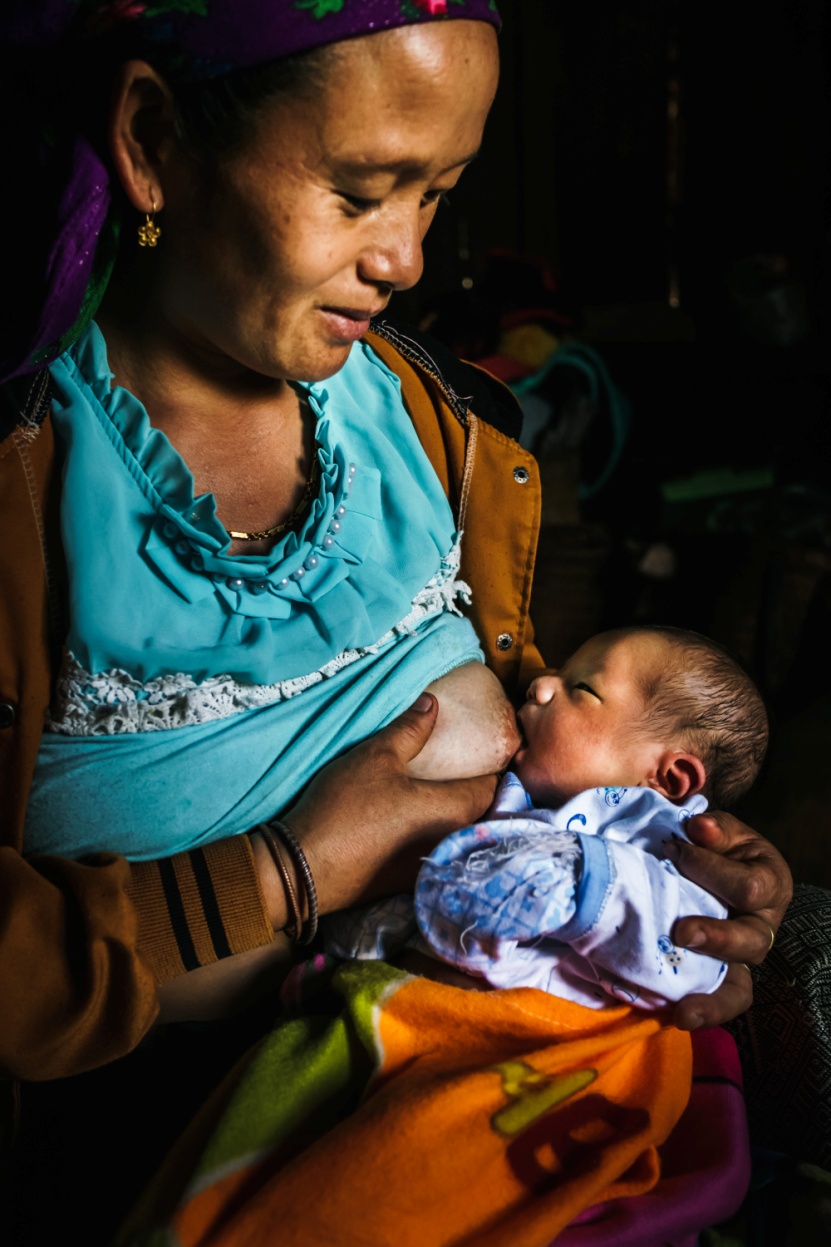 Sírvanse utilizar la Guía de Uso : Observación de una sesión de lactancia MATERNA
© UNICEF C107-5
8/4
© OMS/Yoshi Shimizu
Evaluando la lactancia materna 2
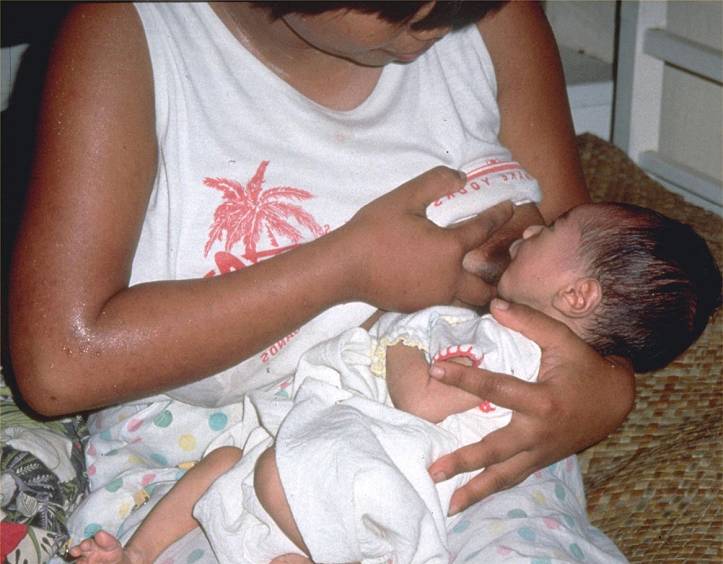 Sírvanse utilizar la Guía de Uso: Observación de una sesión de lactancia MATERNA
8/5
© Felicity Savage
Evaluando la lactancia materna 3
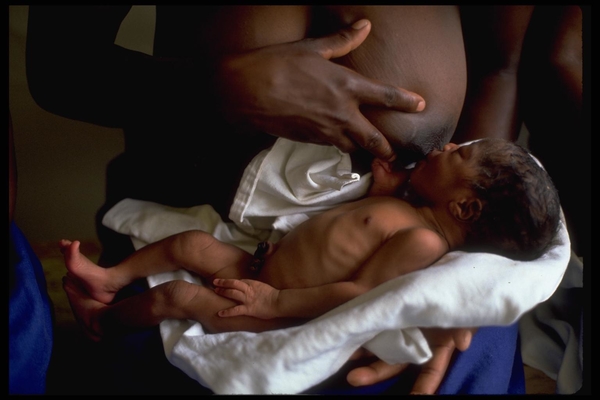 Sírvanse utilizar la Guía de Uso : Observación de una sesión de lactancia MATERNA
8/6
© UNICEF/UNI51384/Prensa